PEAK AdventuresCase For Support
Leadership  |  Adventure  | Work
Vision & Mission
We envision a community with PEAK graduates discovering their God-given purpose, equipped for a life defined by hope and not by circumstance
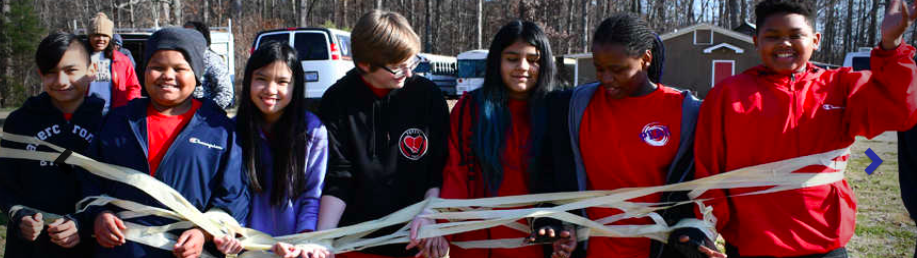 Building leaders to break cycles of untapped potential, poverty and violence
PEAK AdventuresHistory & Background
Founded in 2006 in Bryson City, NC, PEAK Adventure Ministries operated an adventure sports camp, teaching whitewater kayaking, wilderness trekking and caving to students in middle school and high school.  
Relocating to Greensboro in 2009, PEAK Adventures shifted our focus to team building and leadership development programs based on experiential learning.
In 2014 we began using experiences and adventure to teach leadership to middle school students from high poverty backgrounds.
This led to our innovative “Leadership TEAM” model.
“I CAN LEAD MYSELF WELL” is our goal for all students.
In 2015 we launched the Summer Work Project with three students. 
In 2017 we recast PEAK Adventures as a community impact ministry in Greensboro.  We believed we could effect   positive change by leveraging our strengths in youth leadership and adventure learning. 
In 2019 we expanded into High Point.
In 2021 PEAK Adventures begins our Program Outcome Measurements and Capacity Building Phase for the next five years.
PEAK AdventuresWhy We Focus On Communities
Guilford County faces twin crises of poverty and violence
22% of school age children grow up in poverty in Guilford County
Greensboro and High  Point are in the “Top 40” deadliest cities in the US
The Social Costs Are Enormous
The Cone Health System provided $425M in uncompensated (charity) care in 2018
Over 40% of all Guilford County students are scored “not proficient” in math and language arts
North Carolina spends $37K per year to incarcerate a man
PEAK AdventuresWhere We Are Strong
We focus on leadership development for underserved populations
We serve students from neighborhoods experiencing high rates of poverty and violence
We collaborate with schools, churches and community organizations	
Our programs stress self-leadership skills
Self-Control
Self-Discipline
Self-Respect
Our goal for ALL students: I CAN LEAD MYSELF WELL
Our programs meet the unique needs of this population
Highly relational, centered on a small group
Hands on, experiential learning
Outdoor adventures
PEAK AdventuresWhere We Are Strong
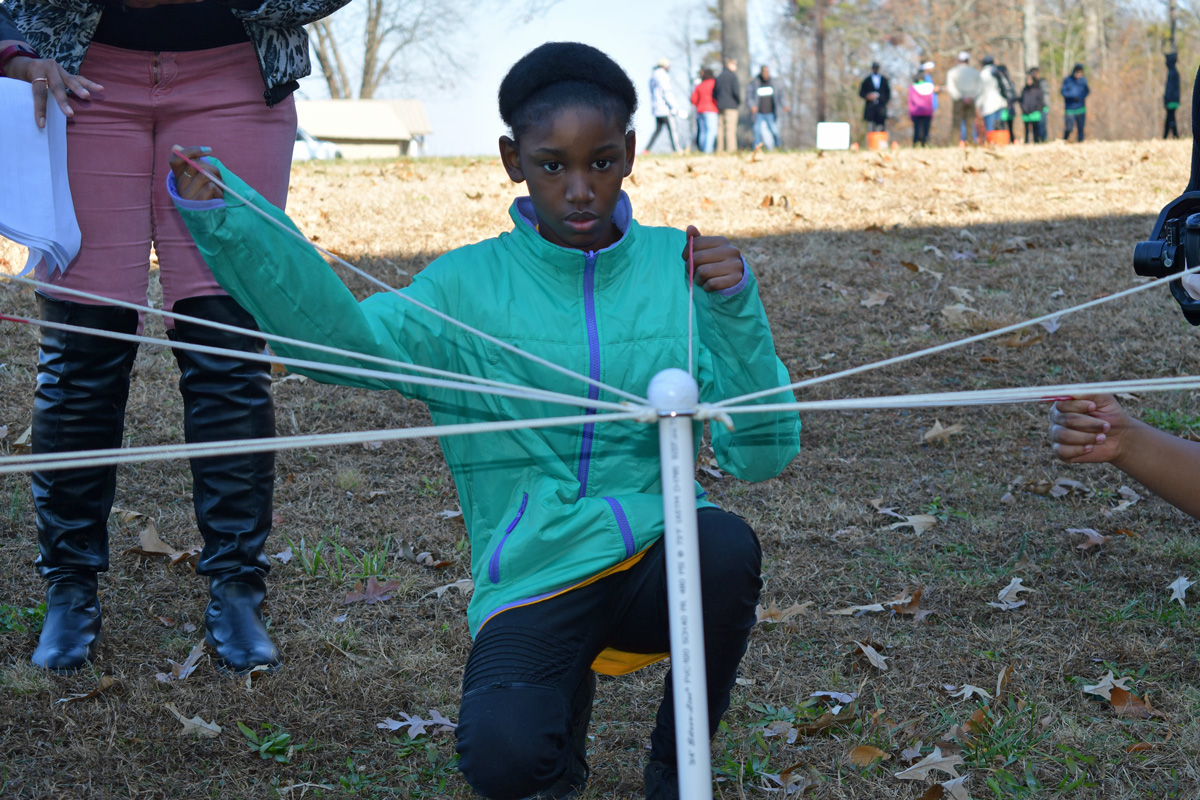 PEAK AdventuresWhere We Are Unique
We track success through clear measurements
Academics  /  Attendance  /  Attitude	
Our programs are progressive
7th & 8th grades: focus on leadership skills
9th & 10th grades: Right Start Mentoring
11th & 12th grades: Next Step Mentoring
High school students participate in the Summer Work Project
Our teen employment program has a 7-year track record of success
Students earn money while serving in their communities
We address the needs of the whole person
Academic  /  Physical  /  Spiritual  /  Social
PEAK AdventuresHow We Impact Communities
We invest in students for long term returns
Our programs are progressive, 7th grade through 12th grade
Students are coached to become leaders, starting with themselves
We focus where the needs are greatest
We target middle schools that draw their students from neighborhoods experiencing high poverty and violence
Hairston Middle, Jackson Middle and Welborn Middle
Relationships are the cornerstone of our programs
Our 1:1 interactions develop deep connections
We extend the relationships to parents, the school and the community
We meet needs in the community through our Summer Work Program
Our “Widows Brigade” serves widowed, elderly and disabled residents
PEAK AdventuresHow We Impact Communities
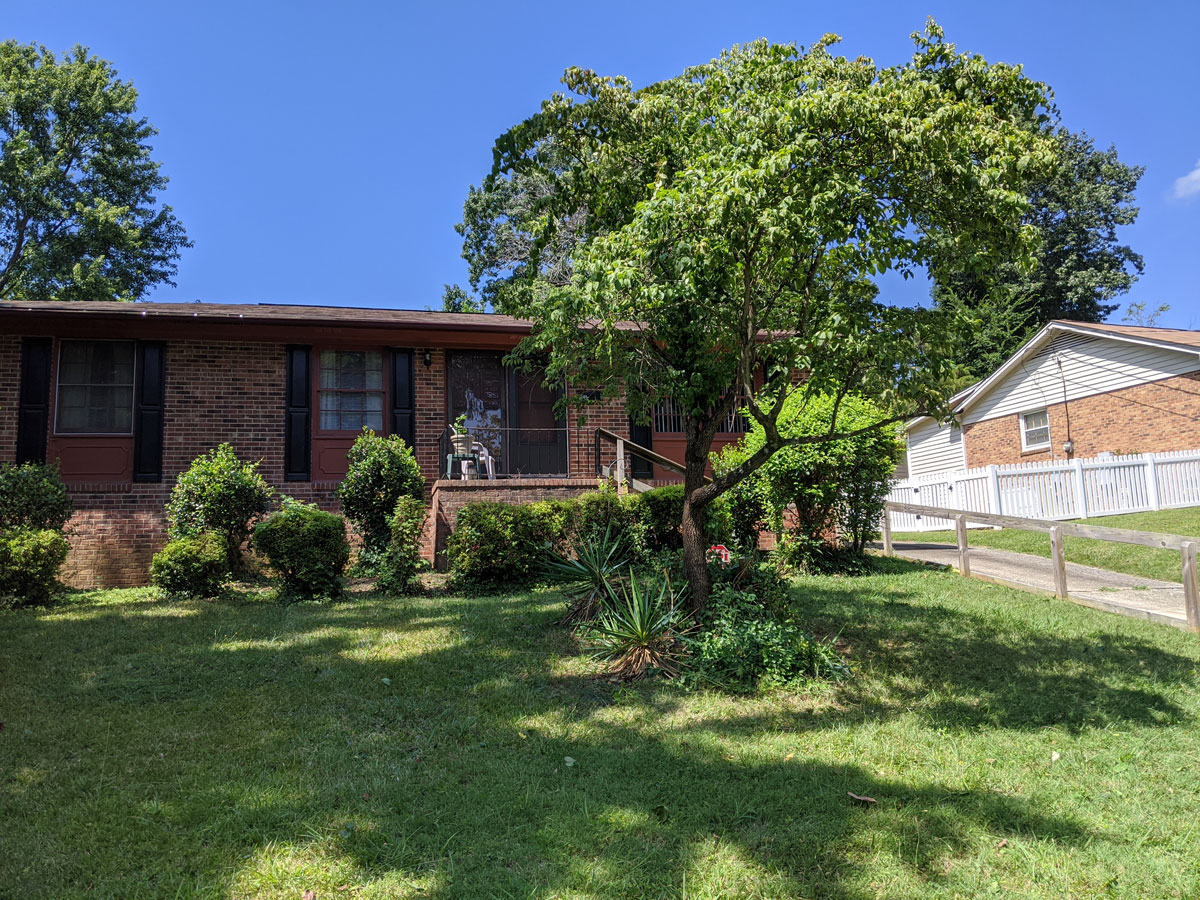 Summer Work Project
Before
After
PEAK Adventures
Community Impact Ministry Model
9th – 12th Grades
Summer Work Project
7th Grade
8th Grade
Leadership
LIFE
Leadership TEAM
11th & 12th 
Grades
9th & 10th 
Grades
Next Step Mentoring
Right Start Mentoring
PEAK Adventures
Targeted Investing Yields Results
PEAK AdventuresWhy Invest In Our Organization
Our middle school programs work
We have 6 years experience teaching leadership development to students from high poverty neighborhoods
We have a successful track record
Over six years PEAK Adventures has paid over $26k in wages to students enrolled in our Summer Work Project
Our model can scale
With sufficient resources we can serve more middle schools, run a larger Summer Work Project and mentor more high school students
Our model can be replicated
We can teach and coach other organizations to launch their own high impact youth programs
We have a vision
500 middle school students leaning “I CAN LEAD MYSELF WELL” each year
100 students employed each summer
80 students mentored through their high school years
PEAK Adventures6 Years of Impact
2000+ Participants Served
Through leadership development and team building programs
3000+ Hours Worked
By students in the Summer Work Project
$26,000+ In Wages Paid with SWP
To students ages 14 to 18
40 Students Served Each Week
Through our middle school leadership programs
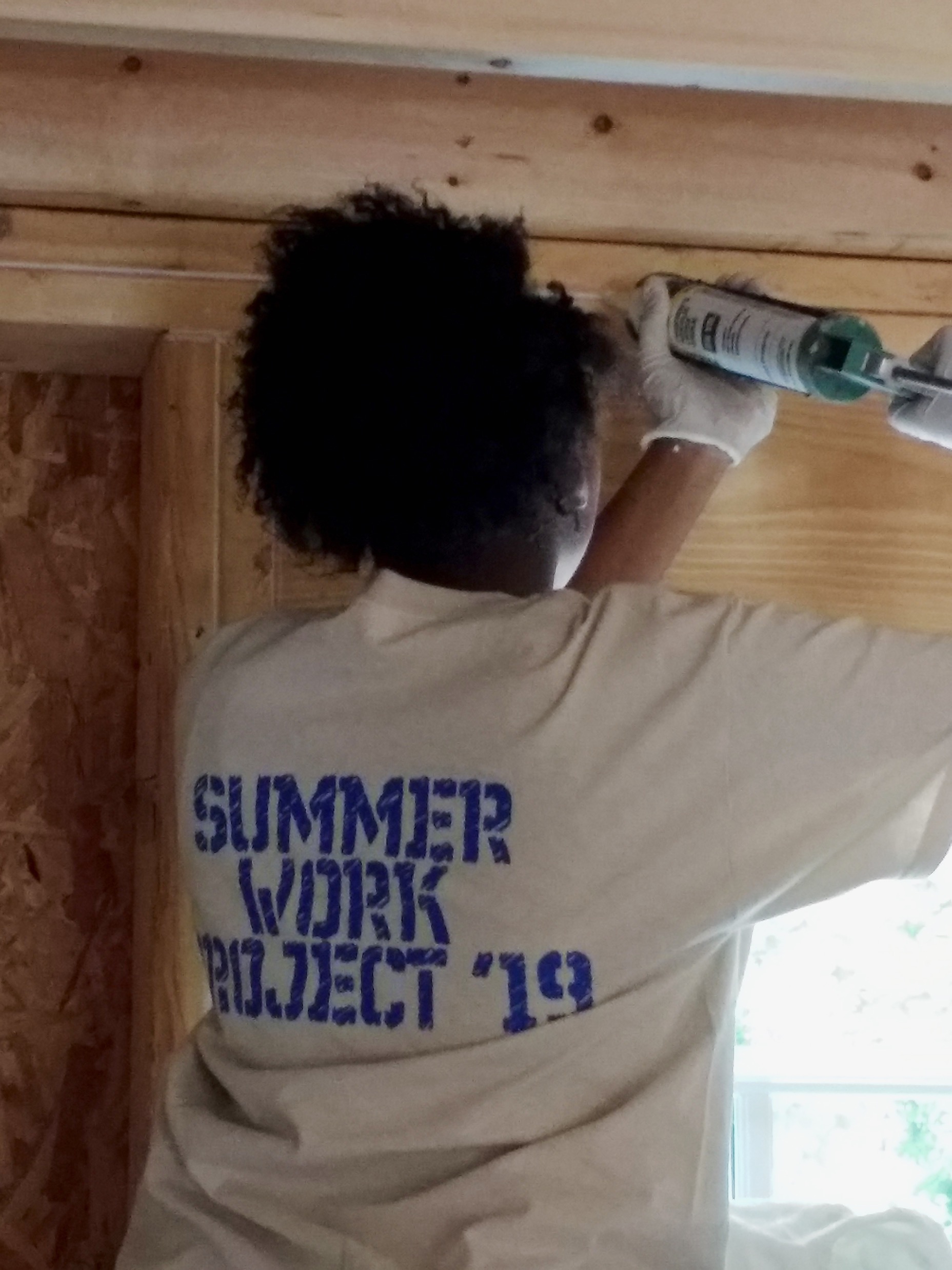